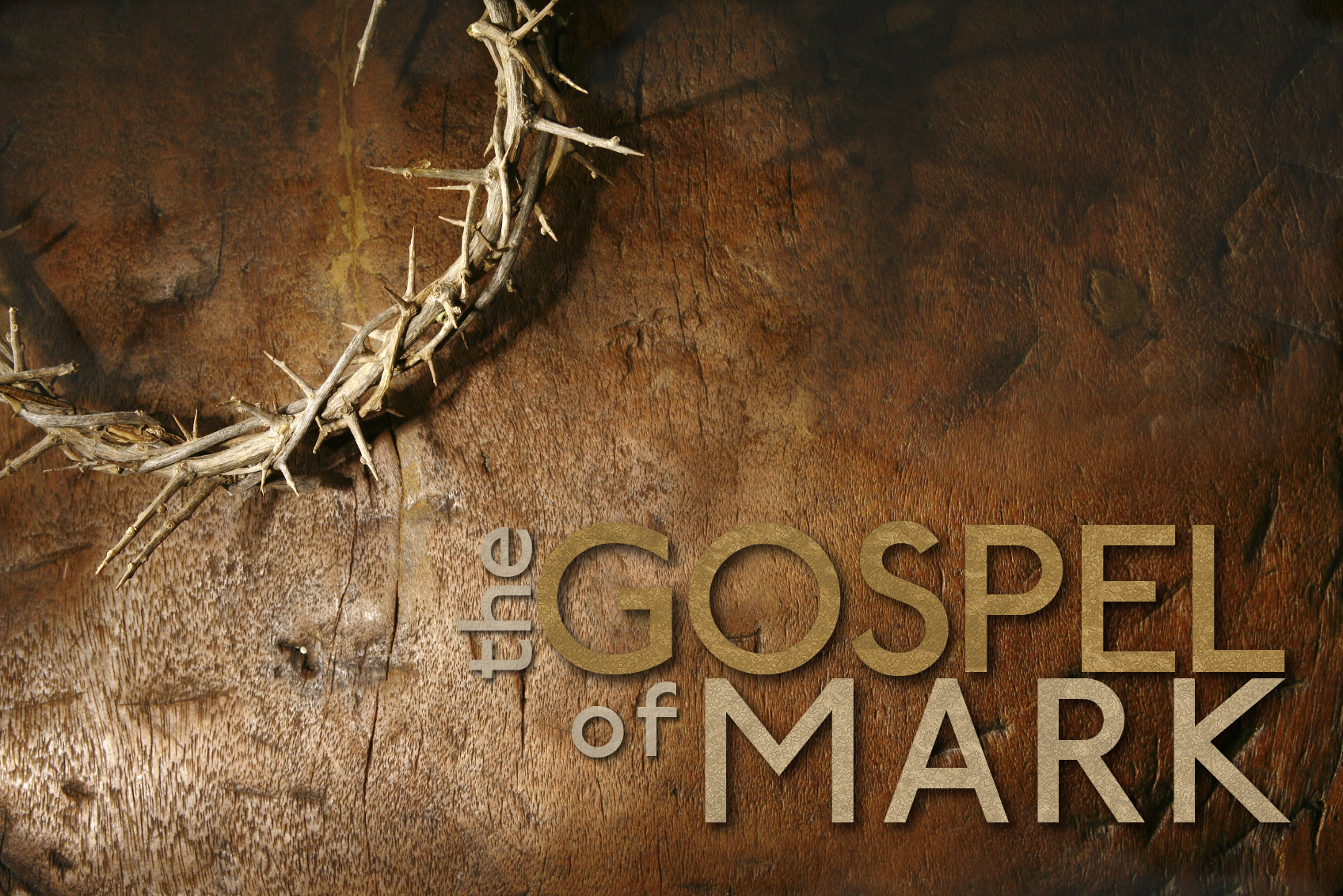 How the Blind See
Mark 10:46-52
The Authenticity, Affliction and Authority of Jesus Christ, the Son of God
Mark 10:46-48
46 Then they came to Jericho. And as He was leaving Jericho with His disciples and a large crowd, a blind beggar named Bartimaeus, the son of Timaeus, was sitting by the road. 47 When he heard that it was Jesus the Nazarene, he began to cry out and say, "Jesus, Son of David, have mercy on me!" 48 Many were sternly telling him to be quiet, but he kept crying out all the more, "Son of David, have mercy on me!"
Mark 10:49-52
49 And Jesus stopped and said, "Call him here." So they called the blind man, saying to him, "Take courage, stand up! He is calling for you." 50 Throwing aside his cloak, he jumped up and came to Jesus. 51 And answering him, Jesus said, "What do you want Me to do for you?" And the blind man said to Him, "Rabboni, I want to regain my sight!" 52 And Jesus said to him, "Go; your faith has made you well." Immediately he regained his sight and began following Him on the road.
Big Idea
Jesus Christ performs a spiritual surgery, received by faith; one that allows people to see Him for who He really is; the most glorious Savior, as well as to see themselves for who they truly are apart from Christ; wretched sinners who need the Savior’s cure.
Two Blind Men Healed
Mark 8:22-26

Jesus foretells His humiliation and crucifixion three times (Mark 8:31-33; 9:30-32; 10:32-34)
With each foretelling; the disciples respond inappropriately revealing their own spiritual blindness

Mark 10:46-52 (Bartimaeus)
Bartimaeus’ condition (10:46)
Then they came to Jericho. And as He was leaving Jericho with His disciples and a large crowd, a blind beggar named Bartimaeus, the son of Timaeus, was sitting by the road.
He was blind
He was a beggar
His background
Bartimaeus – “bar” = son; “Timeaus” = honor; “son of honor”
2 Corinthians 4:3-4
3 And even if our gospel is veiled, it is veiled to those who are perishing,4 in whose case the god of this world has blinded the minds of the unbelieving so that they might not see the light of the gospel of the glory of Christ, who is the image of God.
Ephesians 4:17-18
17 So this I say, and affirm together with the Lord, that you walk no longer just as the Gentiles also walk, in the futility of their mind, 18 being darkened in their understanding, excluded from the life of God because of the ignorance that is in them, because of the hardness of their heart…
Bartimaeus’ cry (10:47-49)
47 When he heard that it was Jesus the Nazarene, he began to cry out and say, "Jesus, Son of David, have mercy on me!" 48 Many were sternly telling him to be quiet, but he kept crying out all the more, "Son of David, have mercy on me!" 49 And Jesus stopped and said, "Call him here." So they called the blind man, saying to him, "Take courage, stand up! He is calling for you."
He recognized who Jesus was – “Son of David” (47a)
He recognized what Jesus could do – (47b)
The ability of Jesus 
The availability of Jesus (see Isaiah 55:6)
The advantage of Jesus
He recognized he must cry out for Jesus amid the protest of others. (48a)
He recognized what Jesus did for him (48b-49)
Whom did Jesus hear?
He heard the woman with a hemorrhage (5:25-34); 
He heard the Gerasene demoniac (5:1-20); 
He heard the sick in Gennesaret (6:53-56); 
He heard the Syrophoenician woman (7:24-30); 
He heard the blind man at Bethsaida (8:22-25); 
He heard the boy with a troublesome spirit (9:14-29); 
He heard little children (10:13-16); and now,
He hears blind Bartimaeus (10:46-52)
Similarities between the children and Bartimaeus
The disciples tried to prevent parents from bringing their children to Jesus just as the crowd tried to quiet Bartimaeus (10:13, 48)
Jesus had instructed the disciples saying, “Permit the children to come to Me…” (10:14) and now ordered the crowd, “Call him” – that is, cry out to him to come to Me. (10:49).
Consider that in both cases Jesus reaches out with authority to include the  powerless and most vulnerable people; calling them to Himself.
Bartimaeus’ cost (10:50)
Throwing aside his cloak, he jumped up and came to Jesus.
Cast away his cloak
Got up on his feet
Came to Jesus
Therefore, since we have so great a cloud of witnesses surrounding us, let us also lay aside every encumbrance and the sin which so easily entangles us, and let us run with endurance the race that is set before us… (Hebrews 12:1)
Anyone who truly seeks follow Jesus
has to give up something
Bartimaeus’ cure (10:52b)
Immediately he regained his sight…
Immediate
Complete
Bartimaeus’ course (10:52c)
…and began following Him on the road
Immediate – without hesitation
Complete – preferred Jesus’ way to his own way
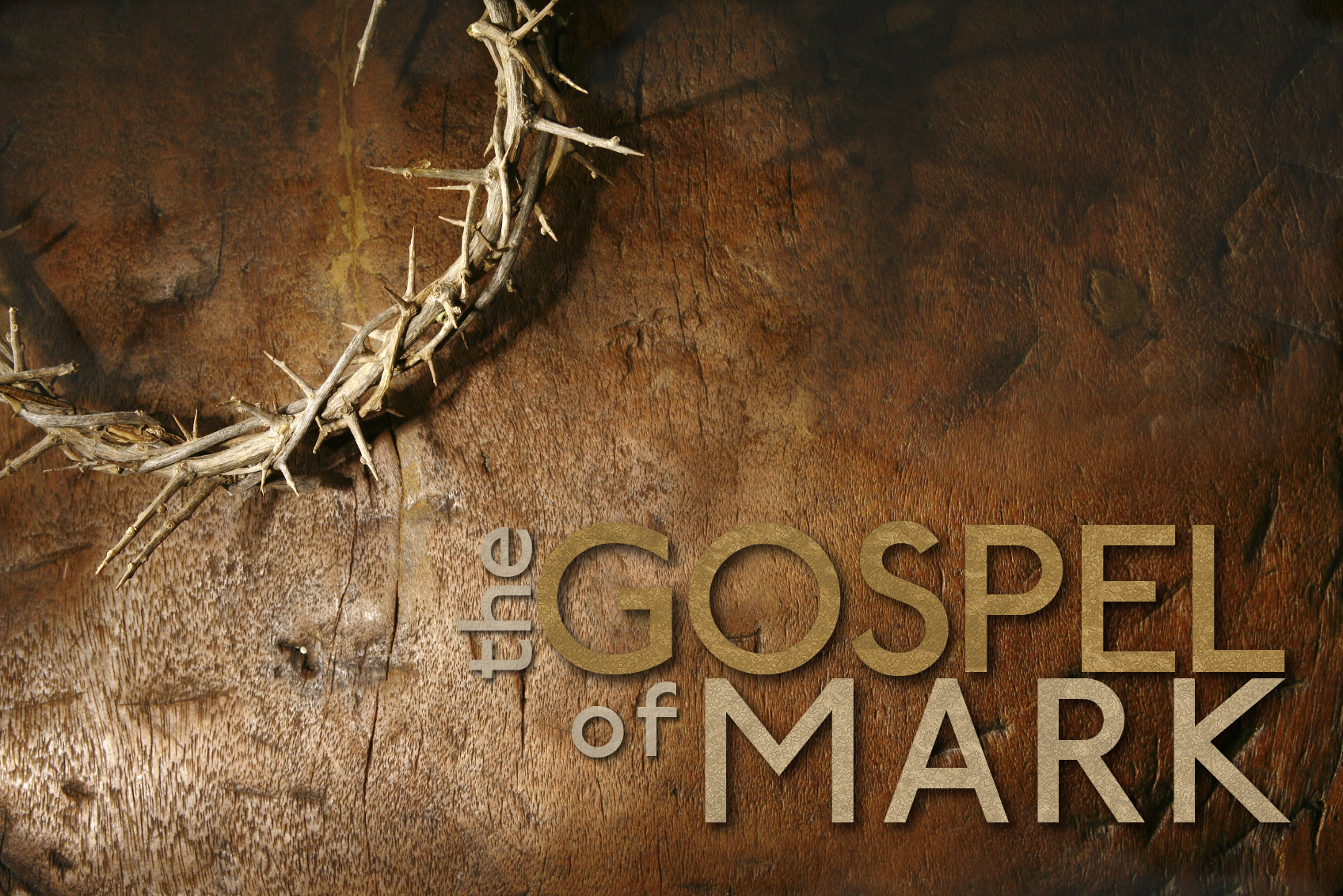 How the Blind See
Mark 10:46-52
The Authenticity, Affliction and Authority of Jesus Christ, the Son of God